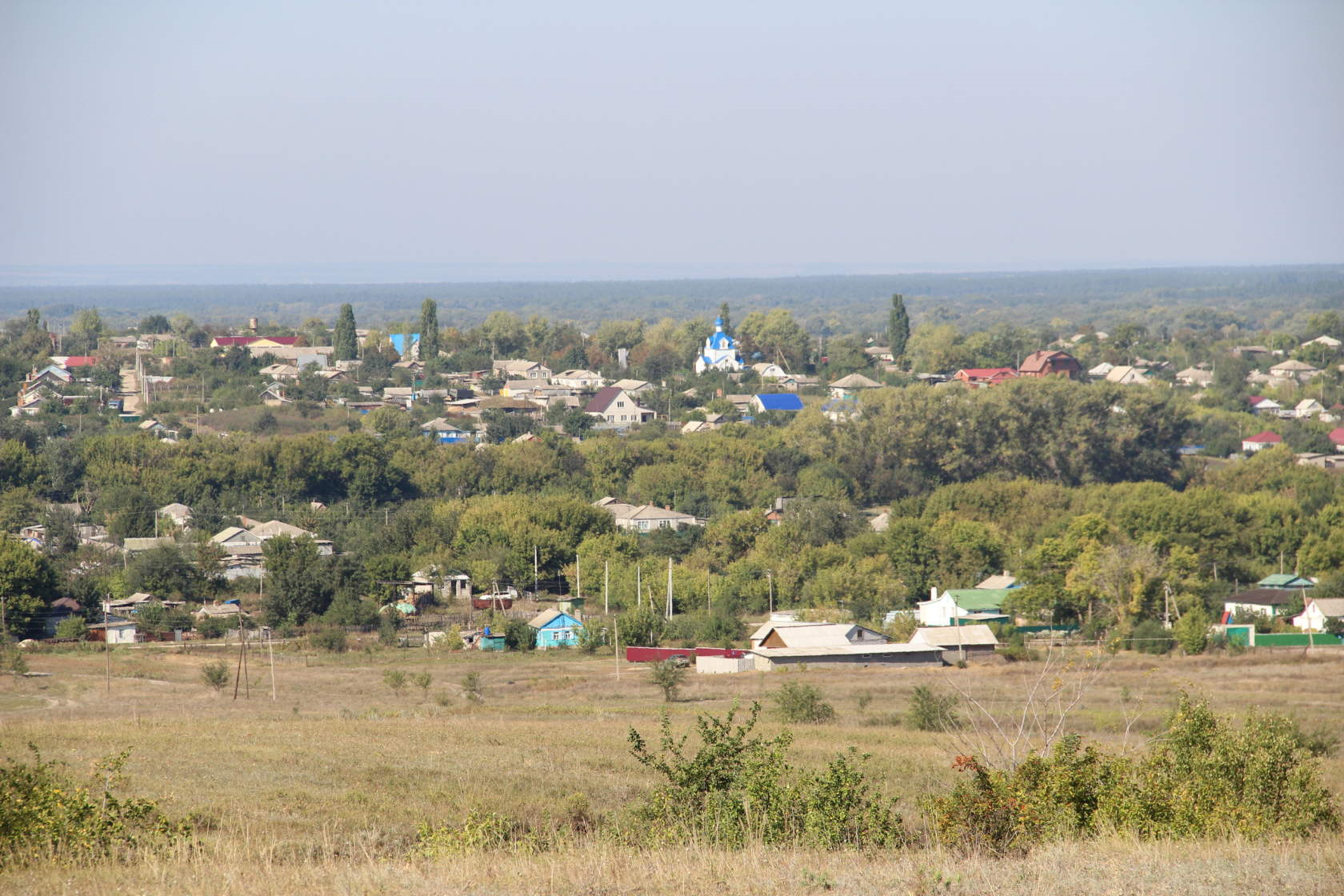 Администрация Меркуловского сельского поселения
Проект бюджета для граждан
Меркуловского сельского поселения Шолоховского района
на 2023 год и на плановый период 2024 и 2025 годов
2
Уважаемые жители Меркуловского сельского поселения!

                        Для привлечения большего количества граждан к участию в обсуждении вопросов формирования проекта бюджета сельского поселения и его исполнения разработан «Бюджет для граждан.» Информация размещаемая в разделе «Бюджет для граждан» в доступной форме ознакомит Вас с основными целями, задачами и приоритетными направлениями бюджетной политики сельского поселения, характеристиками проекта бюджета сельского поселения и результатами исполнения. В Бюджетном послании Президента РФ на 2023 год и плановый период 2024 - 2025 годов говорится о необходимости обеспечения открытости и прозрачности проекта бюджета и бюджетного процесса для населения, так как социально-экономическая и бюджетная политика Российской Федерации осуществляется в интересах общества, и ее эффективность зависит не только от действий государственных органов, но и от того, в какой мере население понимает эту политику, разделяет ее цели, способы и принципы ее реализации, доверяет ей. Документ содержит описание объемов доходов, расходов проекта бюджета и их структуру, приоритетные направления расходования бюджетных средств, объемы средств проекта бюджета, направляемых на финансирование социально-значимых мероприятий в сфере образования, социальной политики и занятости населения, культуры и спорта, и в других сферах в 2023 году и плановом периоде. Также в документе приводятся объемы и структура доходов и расходов проекта бюджета муниципального образования и межбюджетных трансфертов.
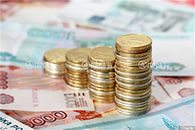 3
Основные принципы формирования проекта бюджета Меркуловского сельского поселения Шолоховского района на 2023 год и на плановый период 2024 и 2025 годов
4
Администрация Меркуловского сельского поселения Шолохоского района
Основные параметры по проекту бюджета Меркуловского сельского поселения Шолоховского района
(тыс. рублей)
5
Администрация Меркуловского сельского посления Шолоховского района
Динамика доходов проекта бюджета Меркуловского сельского поселения Шолоховского района
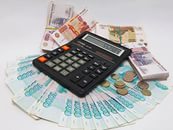 тыс. рублей
6
Администрация Меркуловского сельского поселения Шолоховского района
3604,2 т.р
3671,6
3873,0т.р
3559,1т.р
7
Администрация Меркуловского сельского поселения  Шолоховского района
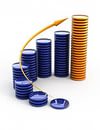 Безвозмездные поступления
(тыс. рублей)
8
Администрация Меркуловского сельского поселения Шолоховского района
Динамика расходов проекта бюджета Меркуловского сельского поселения Шолоховского района  в 2023-2025 годах
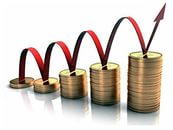 99,7%
9
Администрация Меркуловского сельского поселения Шолоховского района
Расходы проекта бюджета Меркуловского сельского поселения Шолоховского районана реализацию муниципальных  программ в 2023-2025годах
тыс. рублей
10
Расходы проекта бюджета Меркуловского сельского поселения Шолоховского района в 2023 году
11
Администрация Меркуловского сельского поселения Шолоховского района Ростовской области
Расходы проекта бюджета Меркуловского сельского поселения Шолоховского районана жилищно-коммунальное хозяйство
12
Администрация Меркуловского сельского поселения Шолоховского района
Динамика расходов проекта бюджета Меркуловского сельского поселения Шолоховского района района на культуру
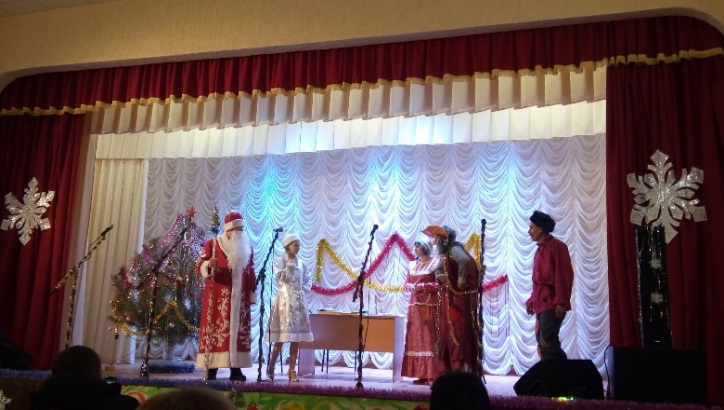 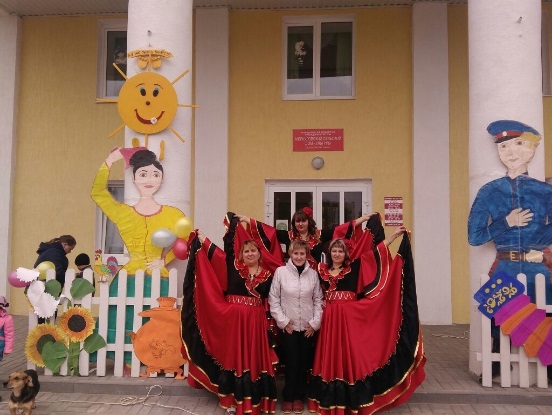 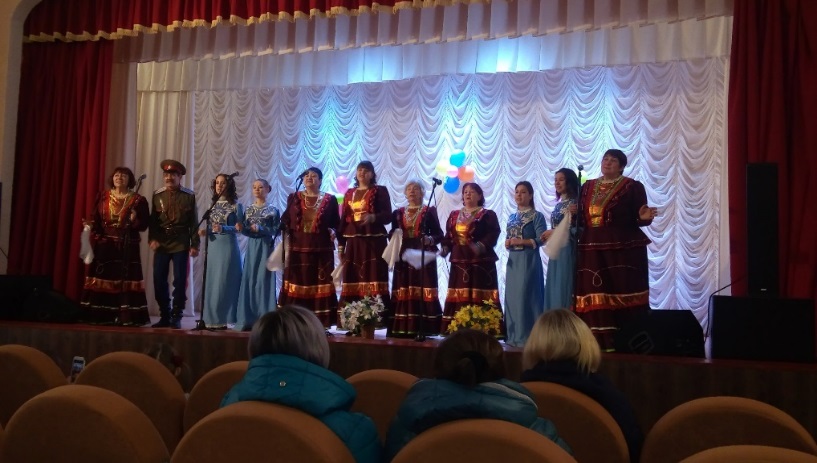 13
Администрация Меркуловского сельского поселения Шолоховского района
Динамика расходов проекта бюджета Меркуловского сельского поселения Шолоховского района района на социальную политику
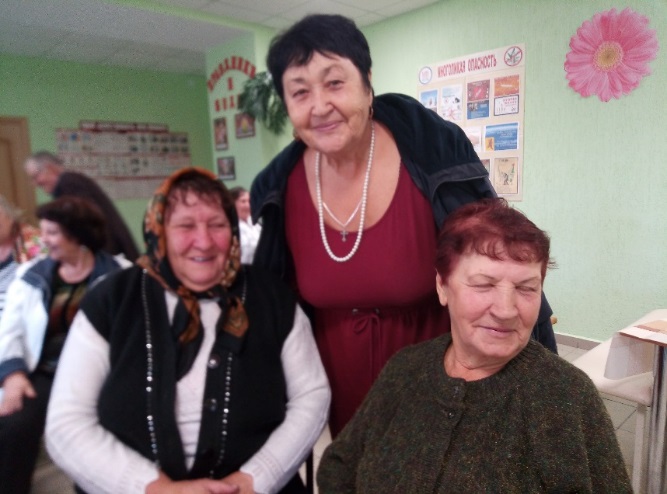 тыс. рублей
14
Национальная безопасность и правоохранительная деятельность
15
Содержание автомобильных дорог поселения
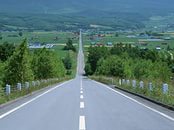 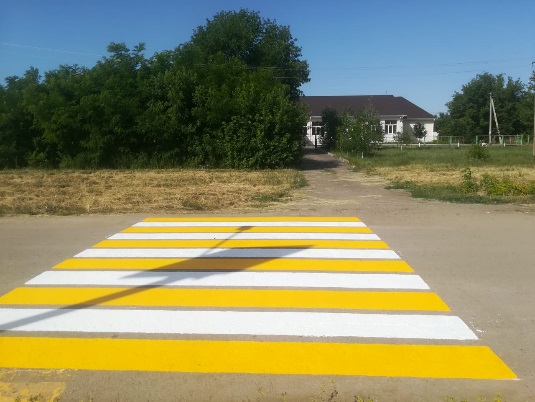 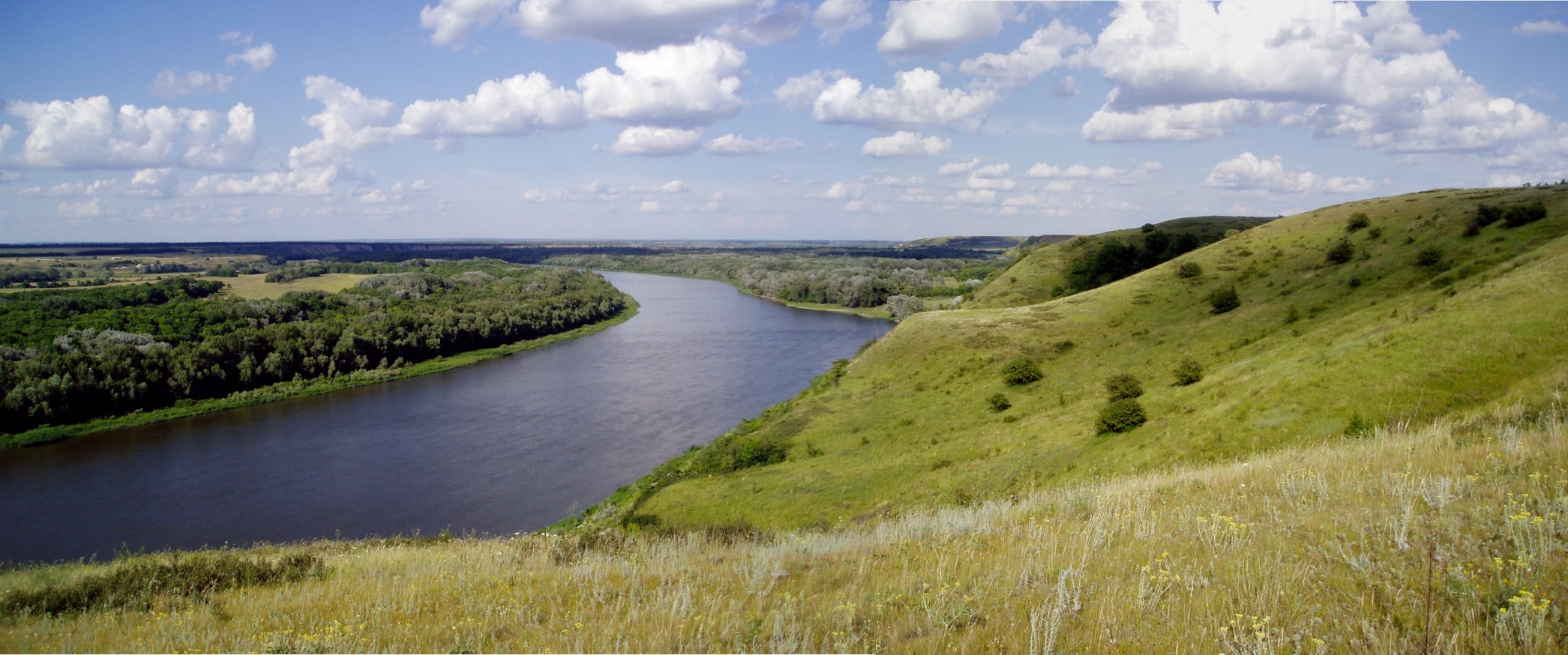 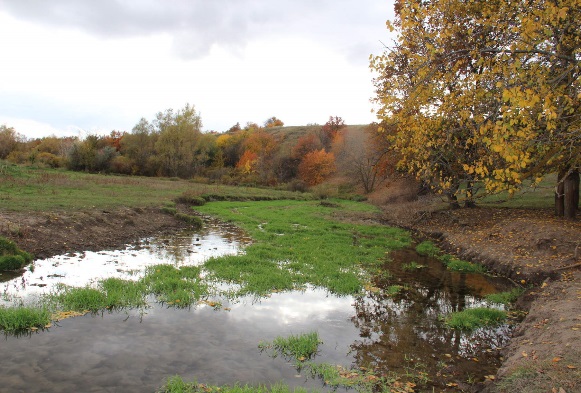 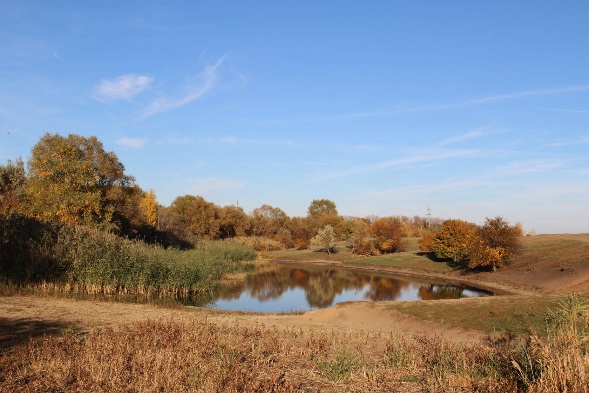 СПАСИБО ЗА ВНИМАНИЕ
Муниципальное  образование
    «Меркуловское сельское поселение»
    346261 Ростовская область
  Шолоховский район
  хутор Меркуловский
  переулок Победы, 5
  Телефон 8(86353) 78-1-42
   факс  8(86353)78-1-32 
   E-mail: sp43081@.donpac.ru
    http://merkulovskoesp.ru/
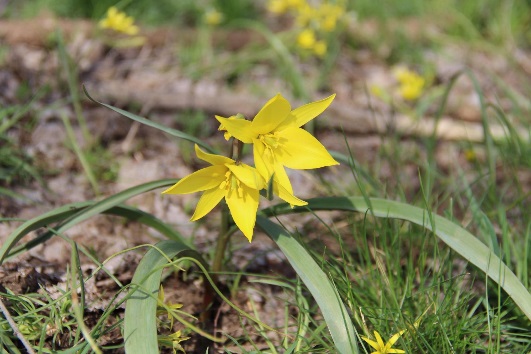 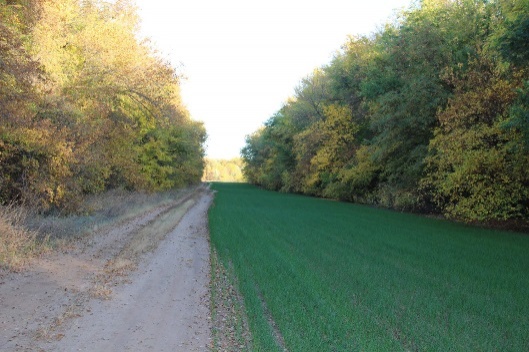